Environmental Review 
2024/25
This is the editable version of the Eco-Schools’ Environmental Review. You can complete it by adding your answers to the slides and then saving it as a PDF for quick upload to the Eco-Schools’ application form. Alternatively, you can simply upload the completed review as a PowerPoint file. This PowerPoint format enables your Eco-Committee to easily present their findings to your school community.
Give yourself a ‘Y’ for every ‘yes’ answer, an ‘N’ for every ‘no’, or leave it blank if the question is not relevant to your setting. You can do this digitally.
To calculate your score for each topic, count the number of ‘Y’s.
Don’t worry if you have low scores on the Environmental Review, this just means you can make an even greater impact this year.
Completed By
Thank you to everyone who submitted suggestions for this year’s Environmental Review, helping us to create the best one yet!
Mrs Martin (Eco Coordinator)                 Debbie McGurk (Cook)
Katie age 7 Year 2                                      Donna Anderson (Kitchen Assistant)
Orla age 7 Year 2                                       Mr Urwin (Acting Headteacher)
Peter age 7 Year 2                                      Mrs Perryman (Parent)
Myles age 6 Year 1
Theo age 6 Year 1
Ella May age 5 Reception
Hannah age 5 Reception
Mrs Northey (Site Supervisor)
At the end of every section there is a space to write down your thoughts and ideas for that topic. There is also space at the end to record any positives or negatives discovered whilst completing the Review.
Biodiversity
Y/N
Do your grounds provide habitats and/or facilities to encourage insect life, for example bug hotels, bee baths, log piles, rock piles, or leaf piles?
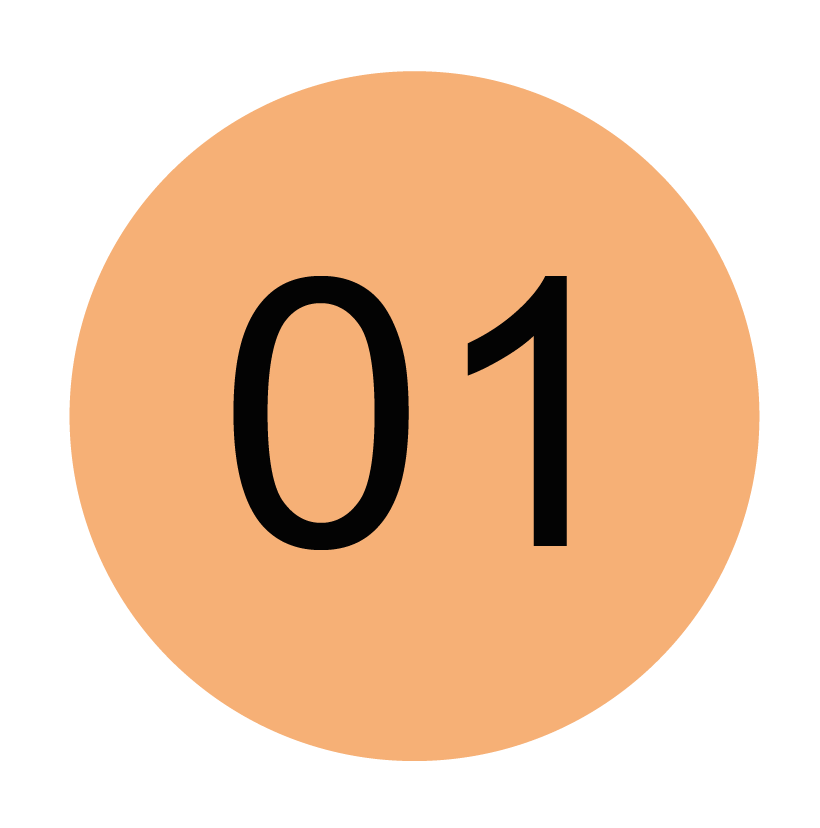 y
n
n
n
n
n
y
Do your grounds provide homes and support for birds and animals, for example bird houses, bat boxes, hedgehog highways, or bird baths?
Do young people have the opportunity to observe and record nature in your school grounds, for example using wildlife camera traps, or through schemes like RSPB’s Big Schools’ Birdwatch?
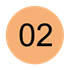 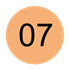 Do your grounds have bird, or other animal feeders and are they checked and topped up regularly?
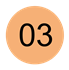 Do your grounds have any dedicated wildflower, meadow, wildlife corridor, or rewilding areas to support biodiversity?
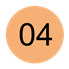 Are plants in your grounds chosen specifically to support biodiversity, for example bee-friendly lavender?
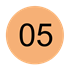 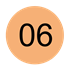 Do your grounds have a pond or mini-pond?
Are there any labels or QR codes within your school grounds that highlight what plants, trees, or flowers are present or emphasize biodiversity-supporting facilities and areas?
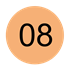 In the previous twelve months, has your school fundraised for endangered animals or conservation projects?
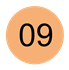 n
n
n
During the last year, has your school provided advice to families on supporting biodiversity at home, for example looking for Rainforest Alliance certified products whilst shopping, or instructions for creating homemade bug hotels?
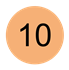 Total Score
2
Notes
We have just purchased bird houses which need installed
We do have a bird feeder but need to remember to put food out
(7) We have signed up to this years big bird watch
(8) We are in the process of making signs for the trees in our grounds.  Children make signs for any vegetables that we grow
The UK has amongst the lowest biodiversity in Europe and the Western world. Canada and Finland have almost 90% of their biodiversity left intact, whereas the UK only has around 50% remaining.
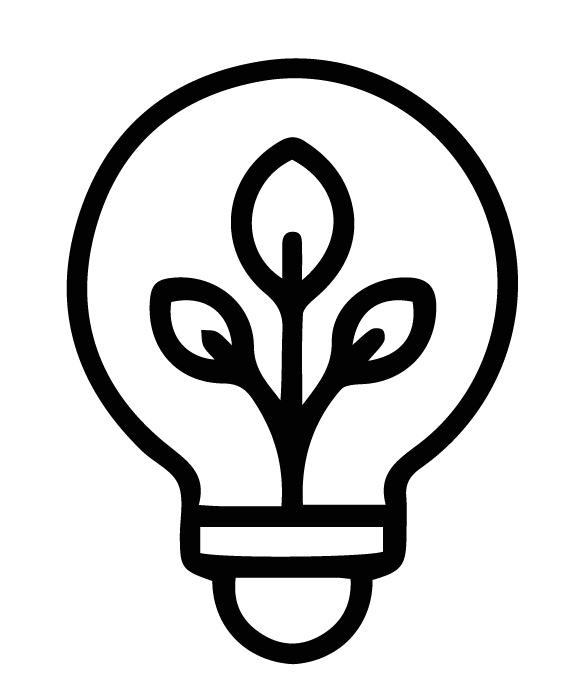 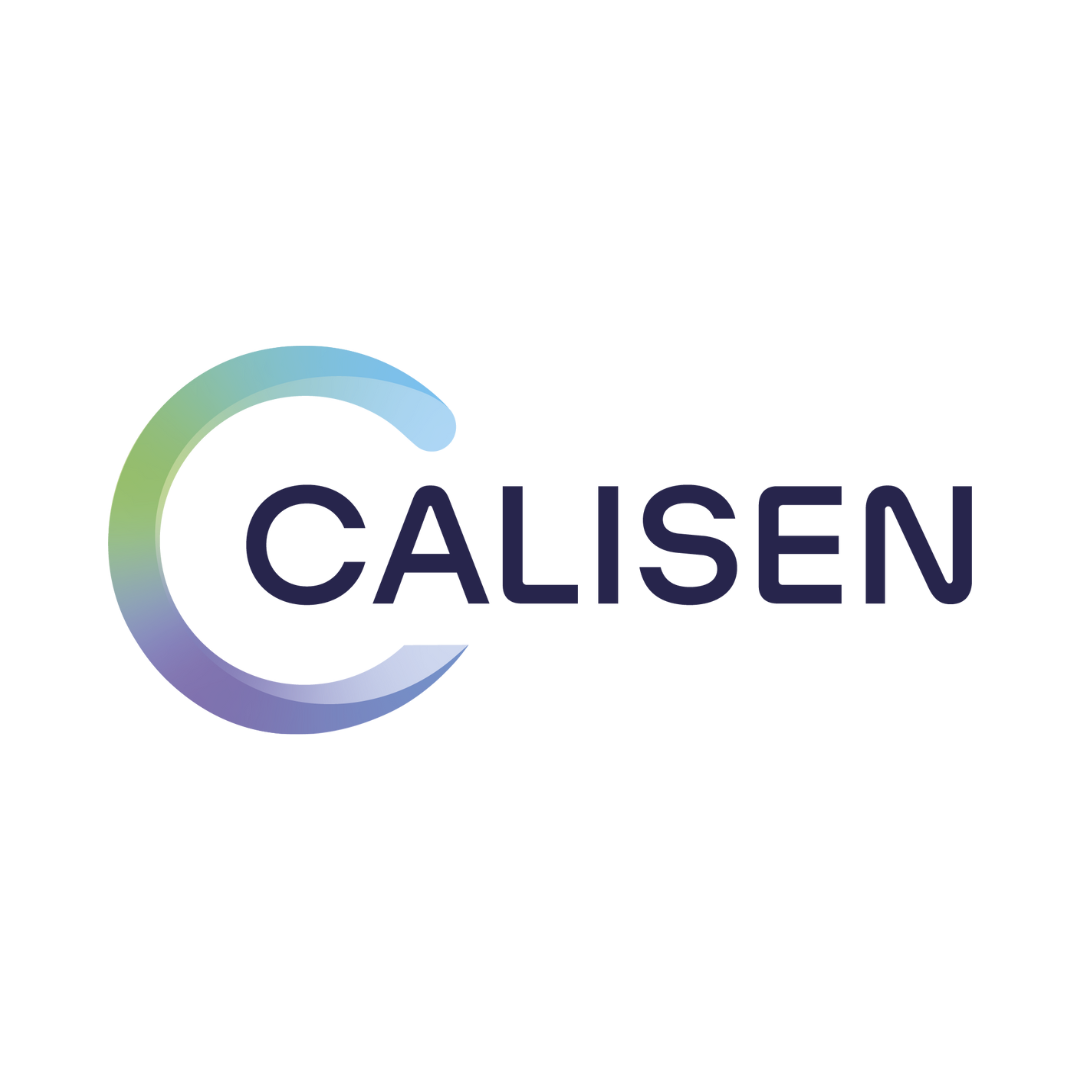 Supporters of the Energy topic in 2024-25
Energy
Y/N
Does your school have student energy monitors, who check lights and other electronic devices are switched off when not in use during the daytime, and an adult member of staff responsible for checking lights and devices are turned off overnight?
n
y
y
y
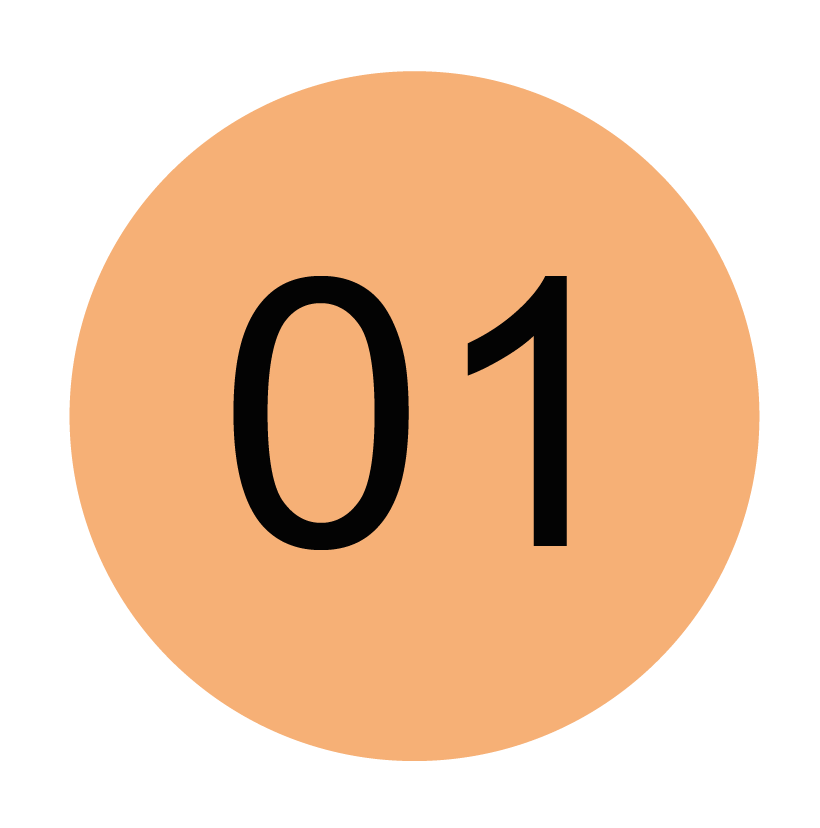 n
Do classrooms in your school have posters, signs, or a traffic light system that reminds pupils and staff to turn off electrical devices when not in use?
nnnnnnnn
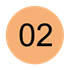 Does your school have any renewable energy sources on site (solar panels, wind turbine, heat pump, biomass heating), or if not does your school purchase energy from a renewable energy supplier?
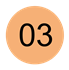 In classrooms, are windows kept free of displays and radiators free from blockages to maximise natural light and heat distribution?
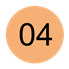 Are young people kept updated on your school’s energy use (e.g. through a smart meter young people can access, an energy display that is regularly updated, or during assembly briefings)?
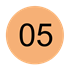 In the last twelve months, has your school planned an energy-free day, energy-saving week, or something similar?
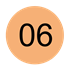 Did your school participate in Eco-Schools’ Cut Your Carbon Campaign, which happens throughout November each year?
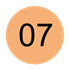 Does your school encourage pupils and staff members to reduce their digital carbon footprint, for example, through unsubscribing from unwanted newsletters, decluttering e-mail inboxes, only sending necessary e-mails, or using a green internet search engine?
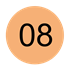 Ask your school’s site/ICT manager - do computers, and the heating system, in your school have automated switch off, and is this set no later than 6pm?
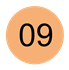 n
y
y
Ask your school’s site manager - has your school building infrastructure been improved to save energy (e.g., double+ glazed windows, insulation, motion-sensing lights, energy efficient lightbulbs, draft excluders etc.)?
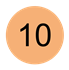 Total Score
5
Notes
(3) We get our energy from EDF
Yes to most but we are in process of getting quote for a new roof

Hall and main reception are only areas where new ceiling and motion sensor lights need to be installed
Up to 30% of a school’s heating costs can be saved by preventing cold air entering the building in the first place.
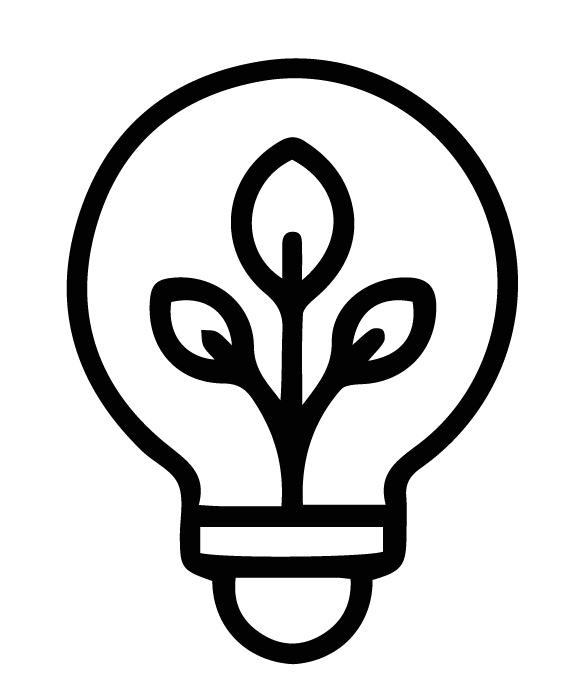 Global Citizenship
Y/N
Has your school raised money for a charity or cause in the last twelve months, or donated to a local foodbank?
n
n
n
n
n
y
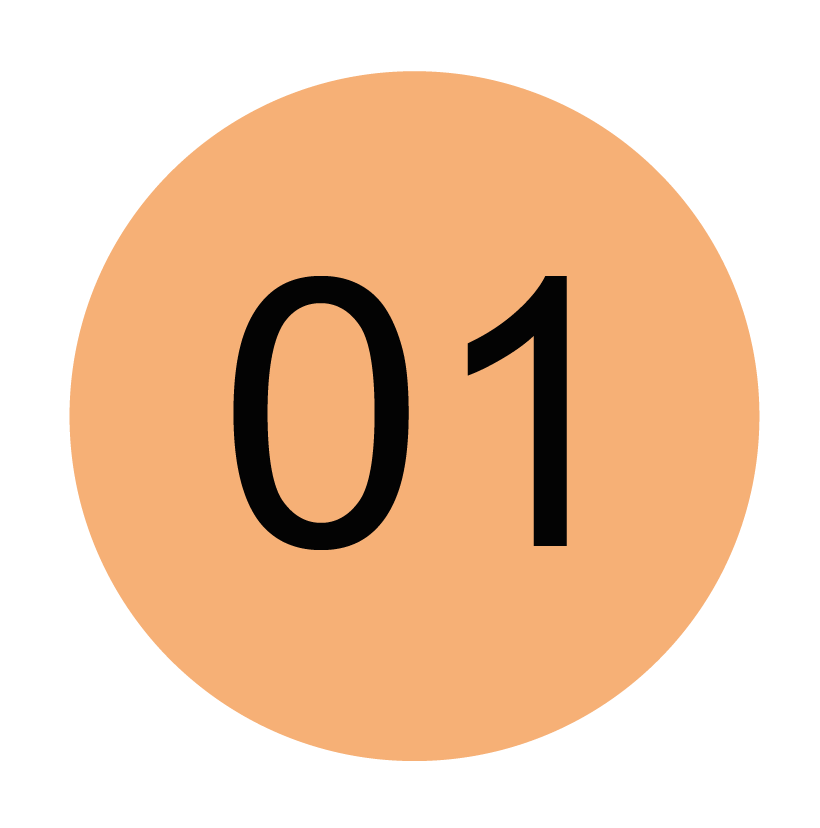 y
If you answered yes to the previous question, was any of this money raised for environmental, wildlife, or animal welfare charities?
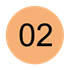 Are young people allowed to take responsibility for planning fundraising events, or selecting which charities their fundraising supports?
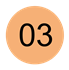 Does your school have links with any other schools in different countries?
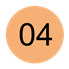 Does your school have a mentoring scheme that encourages pupils to support one another (or similar)?
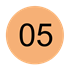 In the past twelve months, have any young people in your school written to their local MP about an environmental issue?
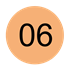 Does your school celebrate diversity by organising events and education around religious/cultural holidays, or celebrating events like Black History Month and Pride?
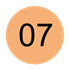 Does your school celebrate its own diversity through displaying languages spoken in school, or organising events, celebrations, and learning opportunities that showcase the different cultures represented by pupils and staff members?
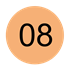 Are the Sustainable Development Goals displayed anywhere in your school?
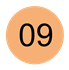 y
y
n
Go and speak to staff members in the school canteen – ask them if they can find three different items of food with green/ethical labelling e.g. Fair Trade, Rainforest Alliance, Red Tractor etc.?
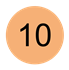 Total Score
4
Notes
It is estimated that between 68 and 130 million people could be pushed into poverty by 2030 because of climate change. Climate Justice recognises that climate change will impact some communities more than others – often those that have contributed the least to the crisis.
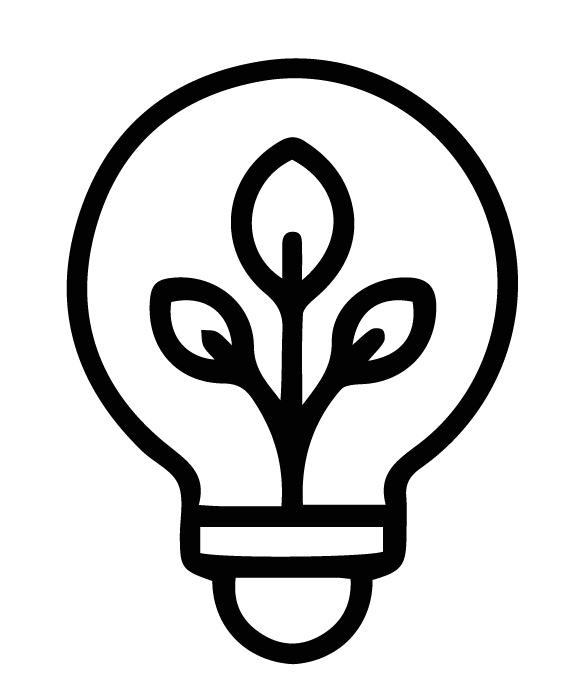 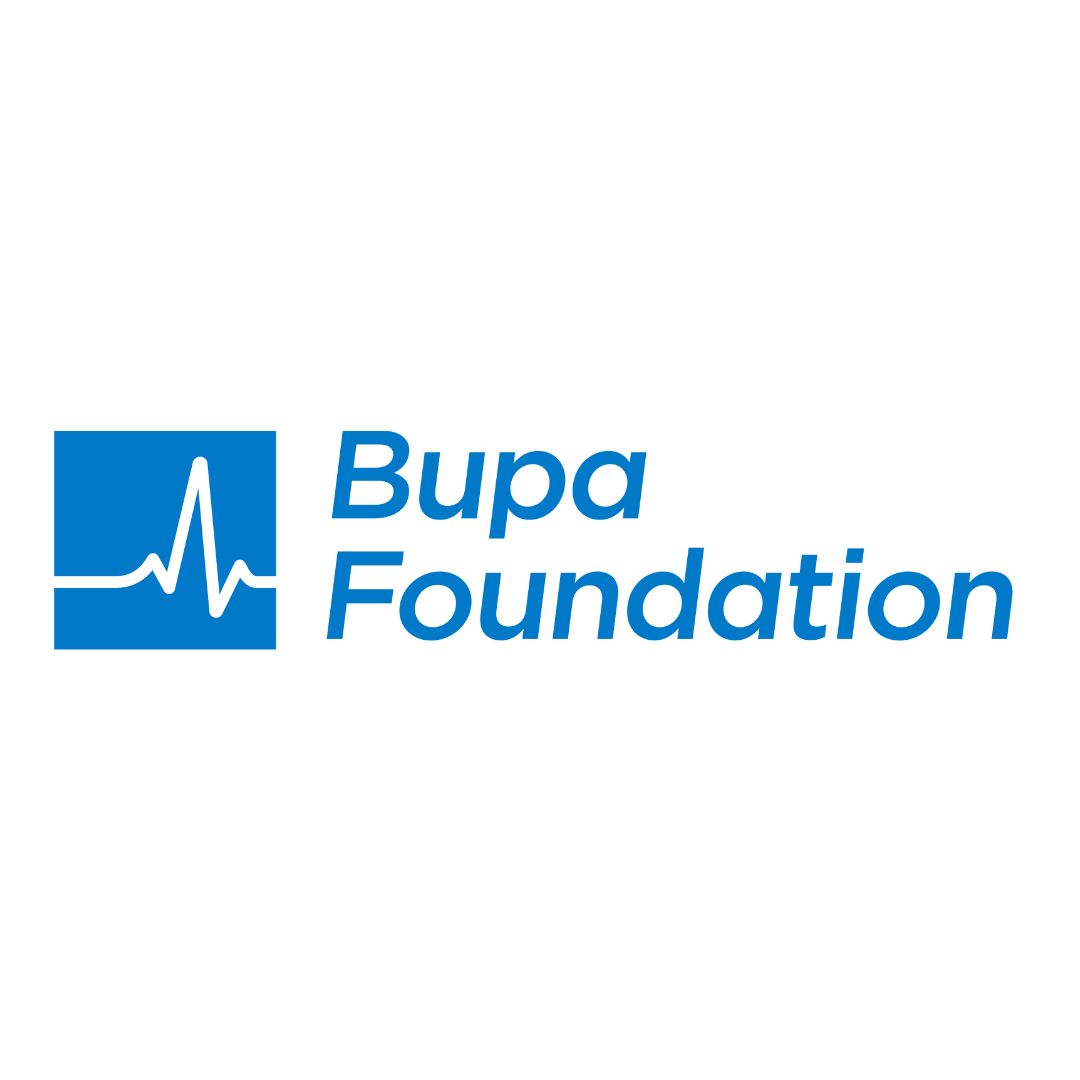 Supporters of the Healthy Living topic in 2024-25
Healthy Living
Y/N
Does your school teach young people how to grow fruit, vegetables, and herbs?
y
n
n
n
y
n
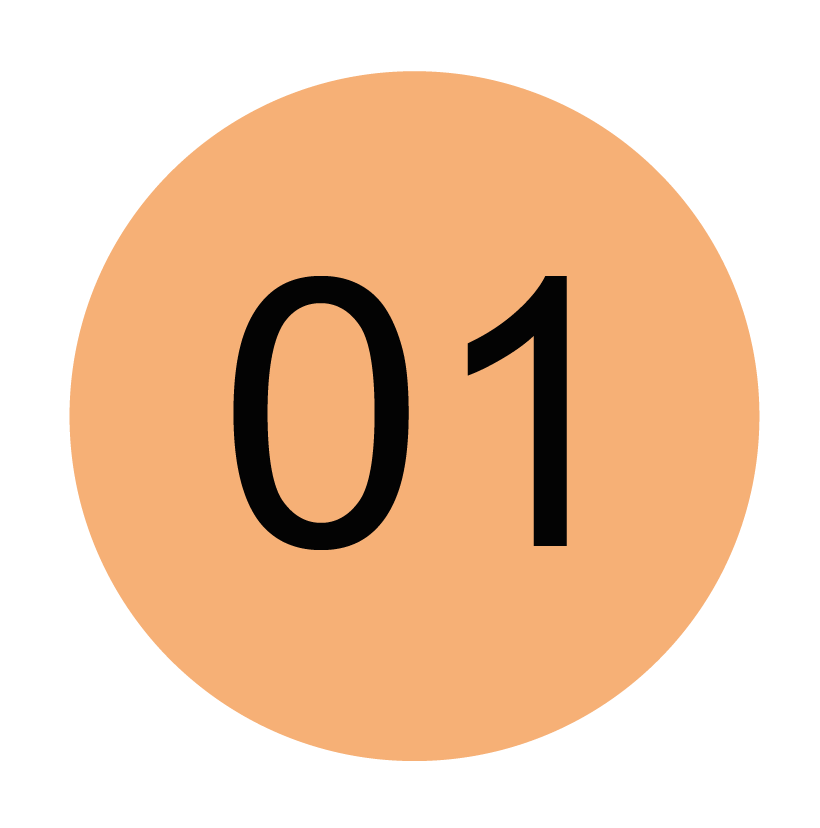 y
Does your school canteen ever use plants grown on site as ingredients?
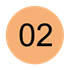 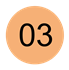 Does your school menu have plant-based options every day?
Are plant-based options encouraged at lunch times, for example are they at the top of the menu, near the start of the queue, or labelled as planet-friendly?
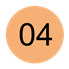 Does your school regularly have meat-free days, or promote events like Veganuary?
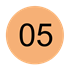 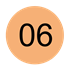 Does your school canteen have a seasonal menu?
Does your school canteen work with young people to plan healthy and planet-friendly new menu items?
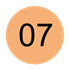 Does your school have a sensory garden, or other natural area, that helps pupils feel calm and relaxed whilst connecting with nature?
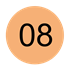 Does your school promote mental wellbeing through participation in events like Mental Health Awareness Week or regularly talking about mental health issues?
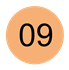 y
y
y
Does your school teach mental health exercises and provide opportunities to practice them, e.g. mindfulness, meditation, yoga, breathing exercises or similar?
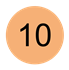 Total Score
6
Notes
Vegan food is available.

We would like to work with the catering company on our menu
If everyone in England adopted a plant-based diet it would save the NHS an estimated £6.7 billion ever year!
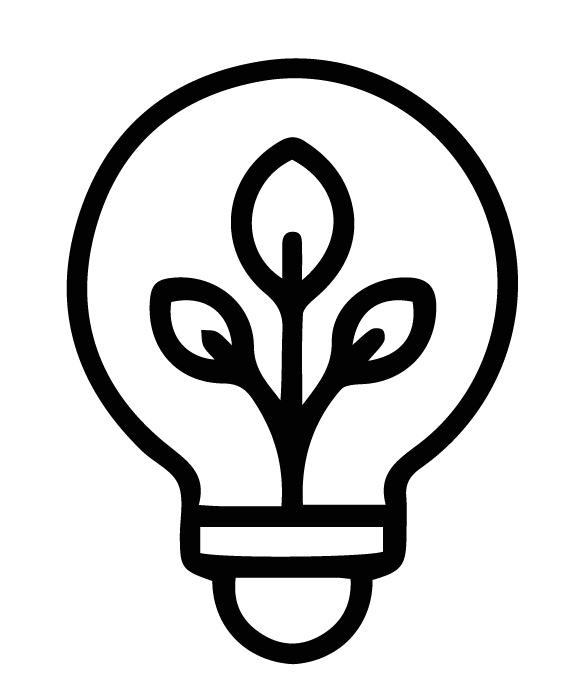 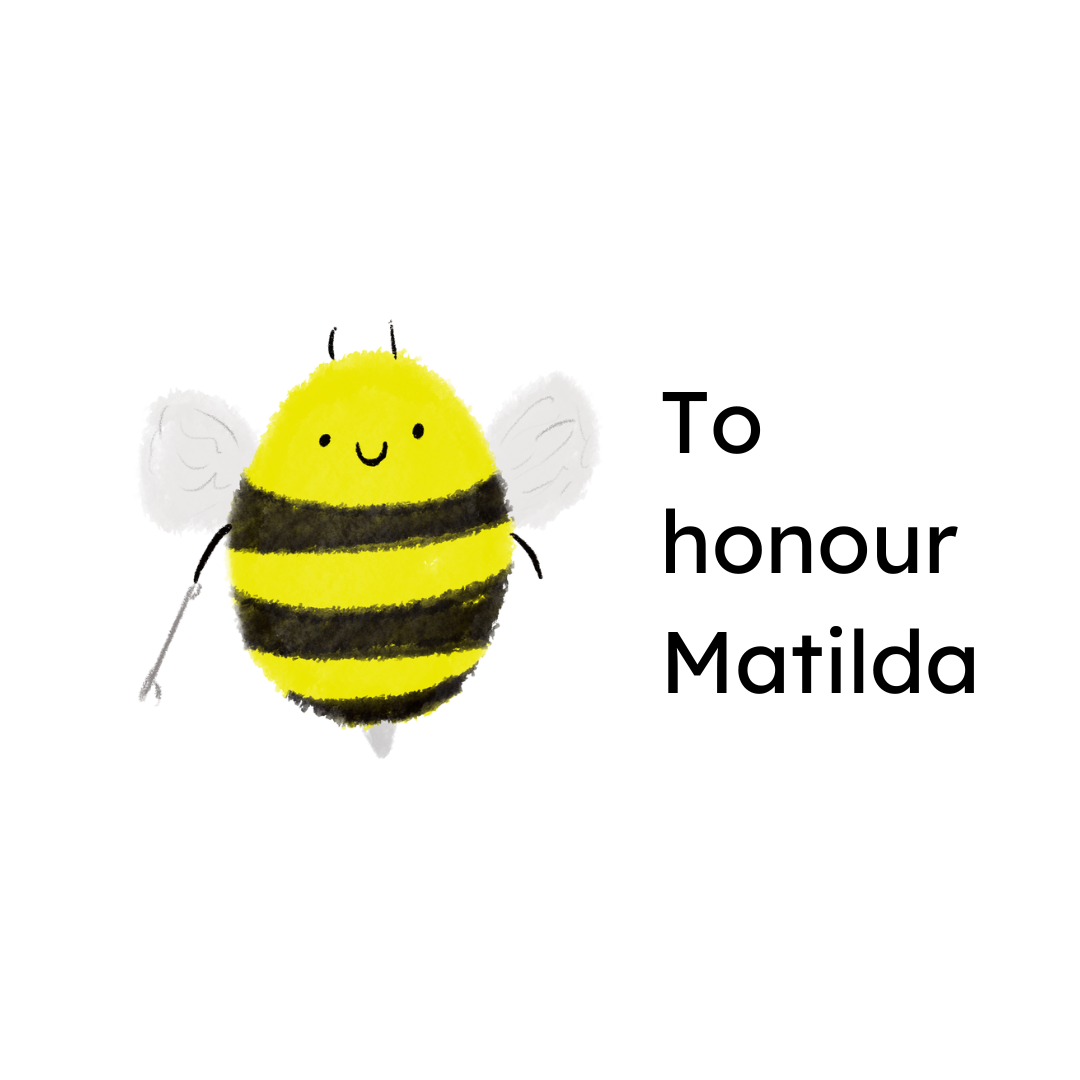 Supporting the Litter topic in 2024-25
Litter
Y/N
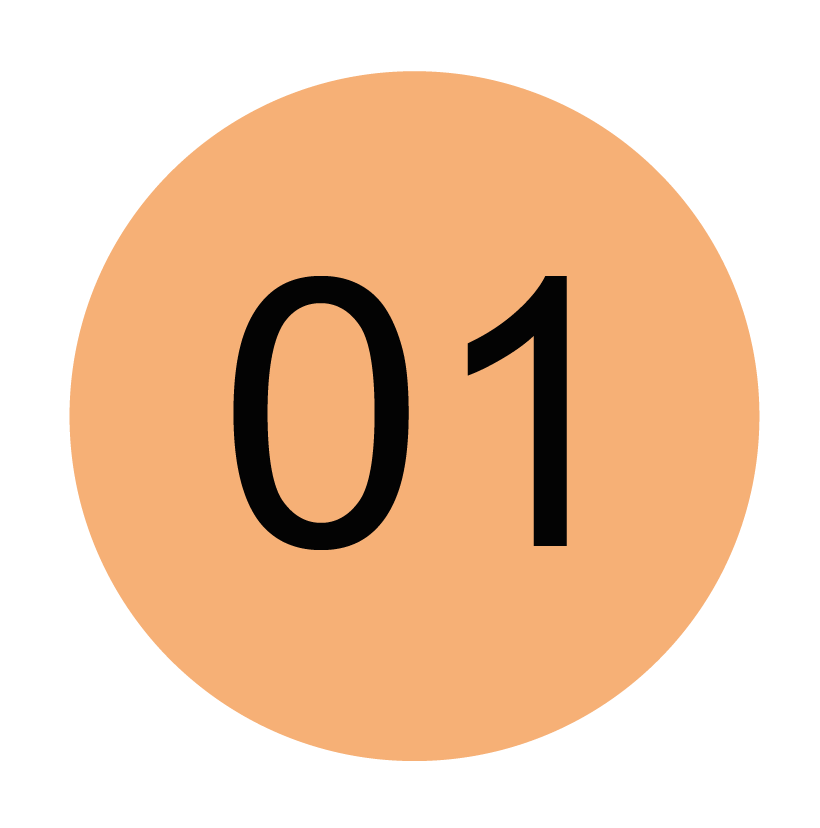 y
Does your school have access to litter-picking equipment?
y
y
n
y
n
n
Have young people from your school litter-picked in your school grounds in the last twelve months?
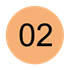 Have young people from your school litter-picked in your local community in the last twelve months?
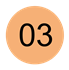 Have members of your school community (e.g. families, businesses, nearby schools, council members etc.) been invited to participate in a litter-pick organised by your school in the last twelve months?
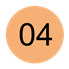 Does your school allow pupils to loan litter-picking equipment during evenings and weekends, to complete litter-picks with family members outside school hours?
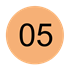 Did your school participate in Keep Britain Tidy's Great Big School Clean during the last academic year?
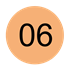 Does your school have enough bins inside and outside the school building (e.g., they never overflow)?
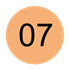 Have young people in your school created anti-litter posters and signs, or delivered an anti-litter assembly or campaign, in the past twelve months?
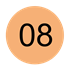 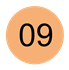 Does your school have appointed Litter Monitors?
n
n
n
Explore your school grounds for a few minutes. Are they entirely free of litter (make sure to also look at the perimeters)?
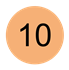 44444444444444
Total Score
Notes
Our eco committee did deliver an assembly reminding children what rubbish goes in which bins and reminding them to put fruit waste in the compost bin.  A lot of the rubbish we find is thrown over the fences by passers by
It costs our country about £1 billion to clean-up dropped litter every year.
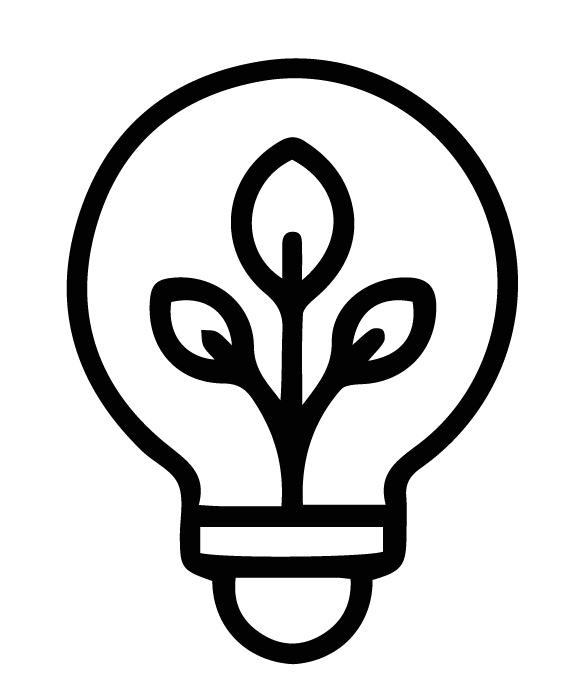 Marine
Y/N
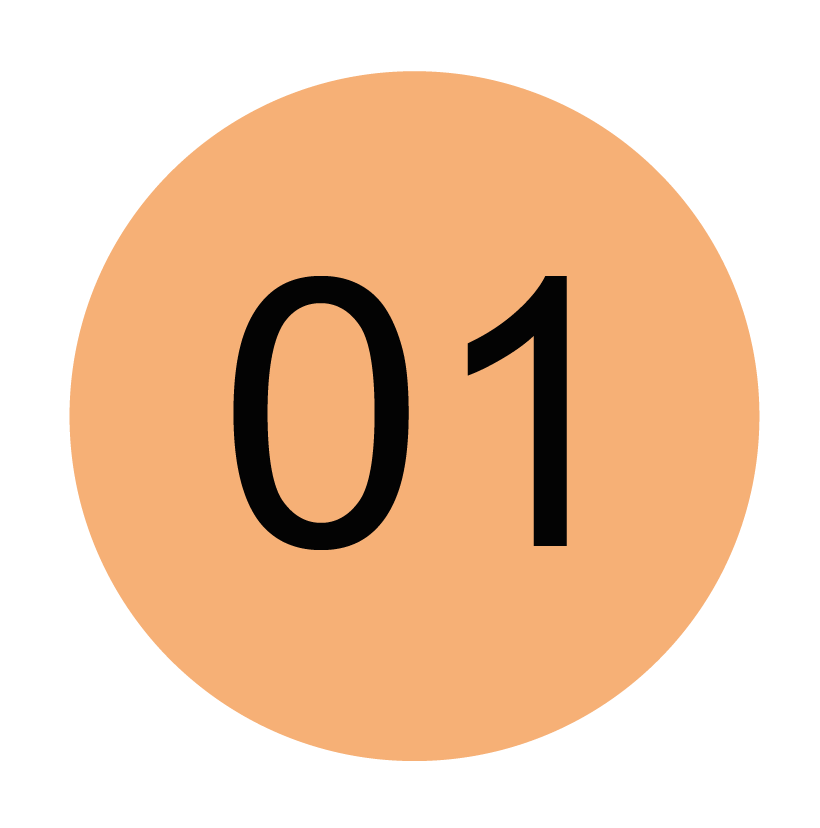 n
Has your school placed a ban on balloon releases and glitter?
n
n
n
y
n
n
Has your school banned laminating, or does it have a strict laminating policy?
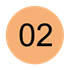 Has your school organised and completed a beach river or canal clean in the last twelve months?
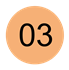 Are any items of your school uniform made from cotton or other natural fabrics?
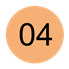 Has your school created any mural or sculptural artworks, to highlight how single-use plastics can harm marine life?
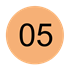 In the past twelve months, have any pupils or staff completed an audit of your school to find out what single-use plastics are commonly used on site?
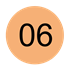 Speak to a member of your school's site team, do they only use environmentally friendly cleaning products in your school?
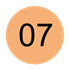 Ask your school's Art Subject Leader - have they stopped the purchase of single-use plastics to be used in art lessons and made significant efforts to use recycled or repurposed items instead?
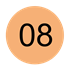 Find and speak to your school canteen staff - have they reduced their use of any single-use plastics in the previous year (e.g. finding alternatives to bottled water, sauce sachets, plastic cutlery or Clingfilm)?
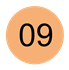 n
n
n
In the last academic year, did your school provide information about creating plastic free lunches to pupils and their families?
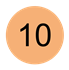 Total Score
1
Notes
(7) Some cleaning products are eco friendly
(8) Have purchased recycled pens and card

We have looked at a new alternative to glue sticks as we use a lot.  A staff member thought about a roller glue. She has tested this out and it uses minimal glue and doesn’t make a mess.  We would like to see about running a test with the children to see if this is a viable option
A single load of washing can release several million microfibers into marine environments, this is particularly problematic for marine life when clothing is made from synthetic fibres.
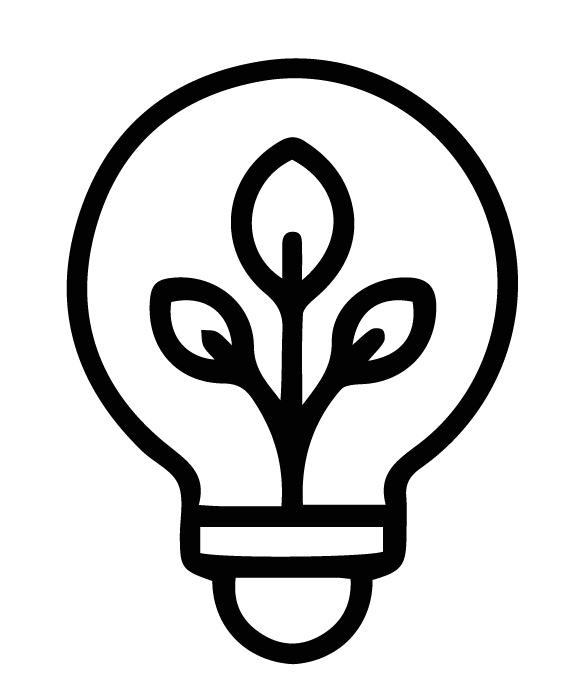 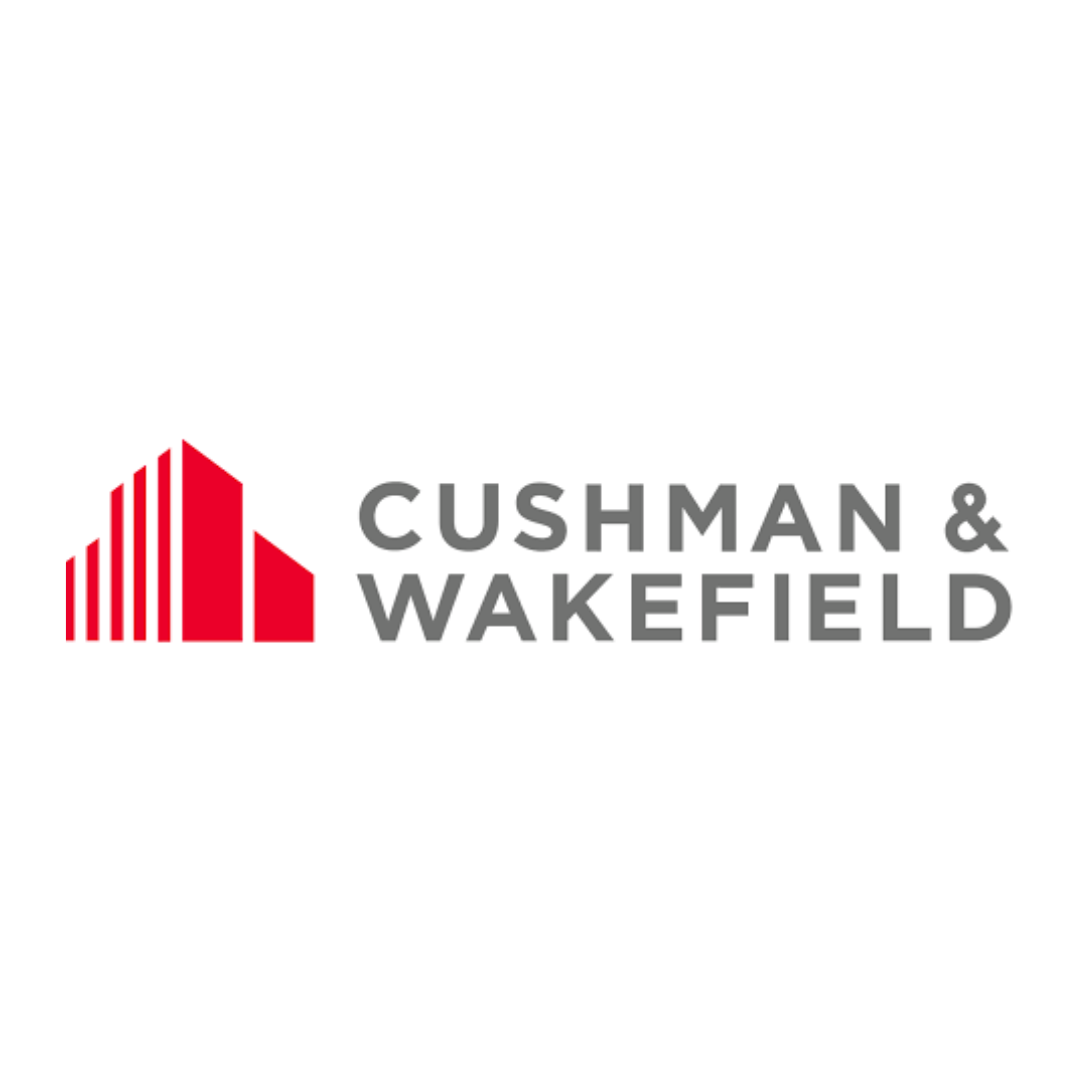 Supporters of the School Grounds topic in 2024-25
School Grounds
Y/N
Does your school have a tiny forest, orchard, or copse of trees on site?
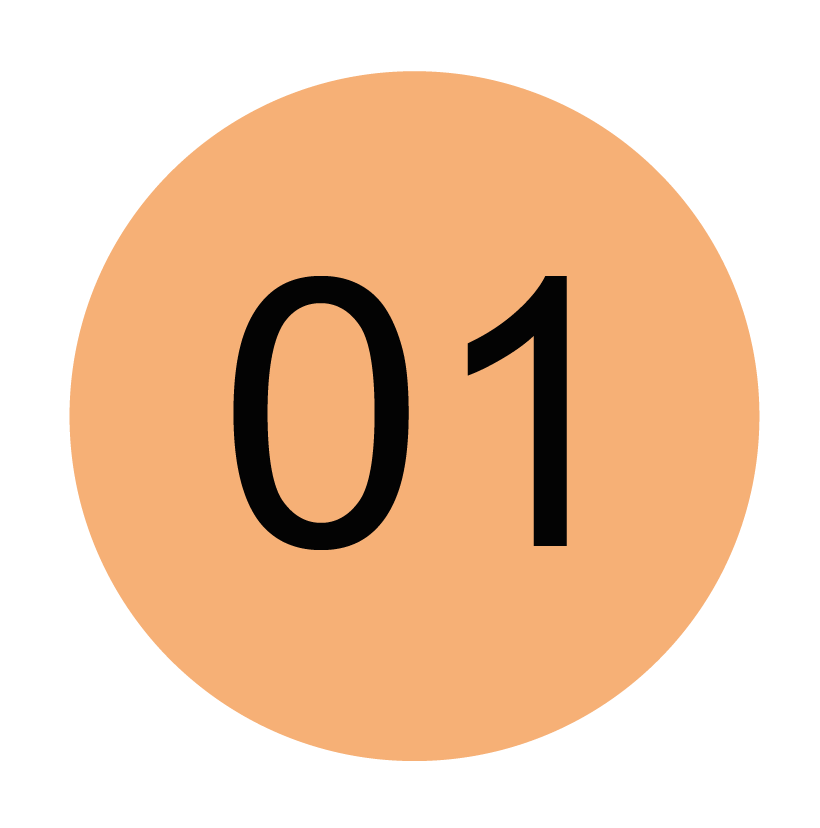 y
y
y
y
y
n
n
Has your school planted any trees in the last twelve months (this might be in your school grounds, local community, or by donating to a charity who plants trees on your behalf)?
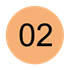 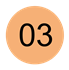 Does your school have an outdoor learning area?
Does your school have a gardening club, or does it offer gardening lessons?
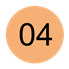 Does your school have any of the following: greenhouse, polytunnel, allotment area and are these facilities accessible to all?
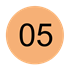 Does each class/year group in your school have a designated growing area?
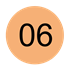 Does your school participate in No Mow May, or have an area(s) where grass isn’t cut?
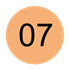 Approach three teachers (not including the Eco-Coordinator) - have all three taught a lesson outside in the past twelve months (apart from PE lessons)?
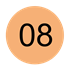 Speak to your site manager - does their team avoid using pesticides and peat compost?
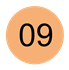 y
y
Does your environmental work benefit your wider school community e.g., have you hosted a seed swap, given away produce grown, or invited parents/families in to help with gardening and learn new skills?
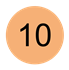 Total Score
7
Notes
(6) The school garden is accessible to anyone at anytime
(10) We have regular parent helpers into gardening club and a parent representative on eco committee
In the last three years, Eco-Schools’ across England have planted an incredible 142,644 trees.
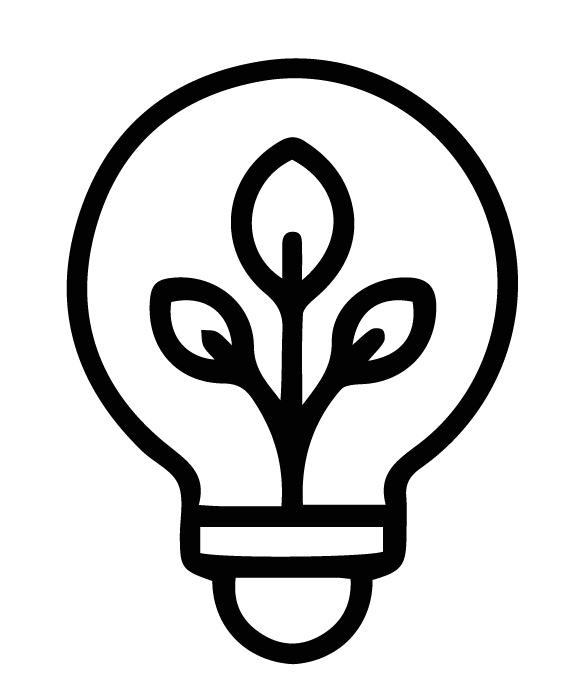 Transport
Y/N
Does your school have a safe, dry space to store bicycles and scooters?
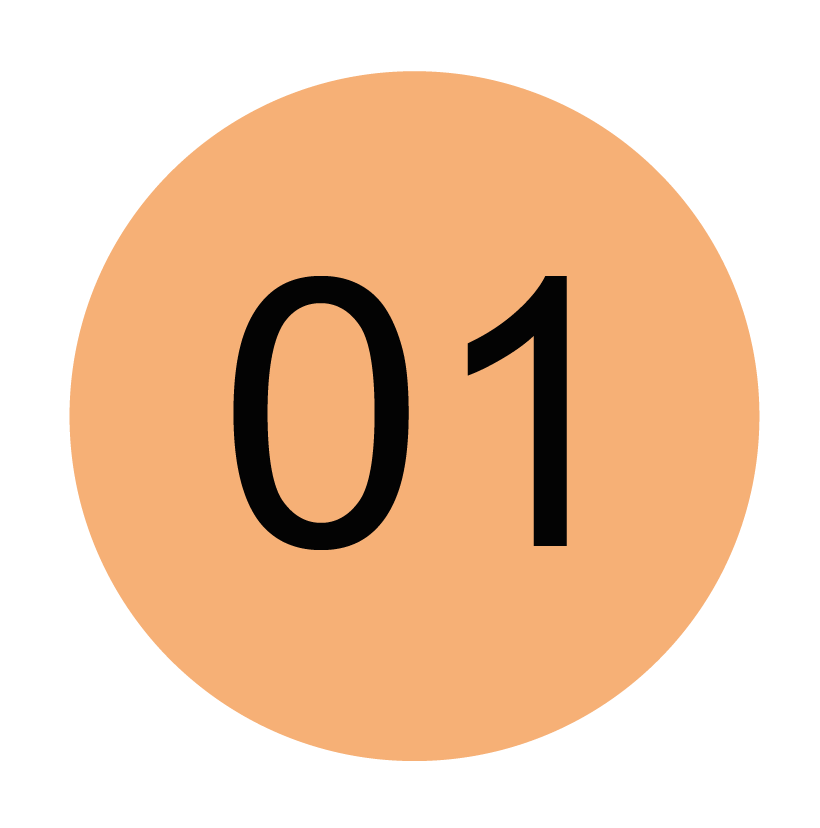 nn
n
n
n
n
n
y
Does your school car park have an electric vehicle charging point?
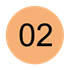 In the past twelve months has your school completed a walk to school week, or any other similar campaign?
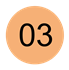 Does your school track how pupils and staff travel to school each day and reward pupils who travel sustainably?
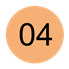 Does your school have any of the following (or similar) schemes in place park ‘n’ stride, walking bus, anti-idling policy, junior road safety officers, staff car share, or staff cycle to work?
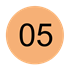 Does your school provide safety training for cycling, scooting, or walking to school?
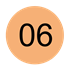 Does your school have a hedge, trees, or other vegetation around its boundaries to reduce air pollution in school?
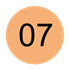 Is the road outside your school a 'School Street,' or have you enquired with your local council about creating one?
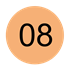 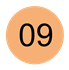 Do all school trips avoid airplane travel?
n
y
n
Speak to a member of staff in your school canteen, do they use any locally-sourced produce in school meals?
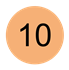 Total Score
2
Notes
We are looking in to school streets
Every year global food miles are responsible for 3bn tonnes of CO2e emissions, richer nations like England are responsible for most of these emissions.
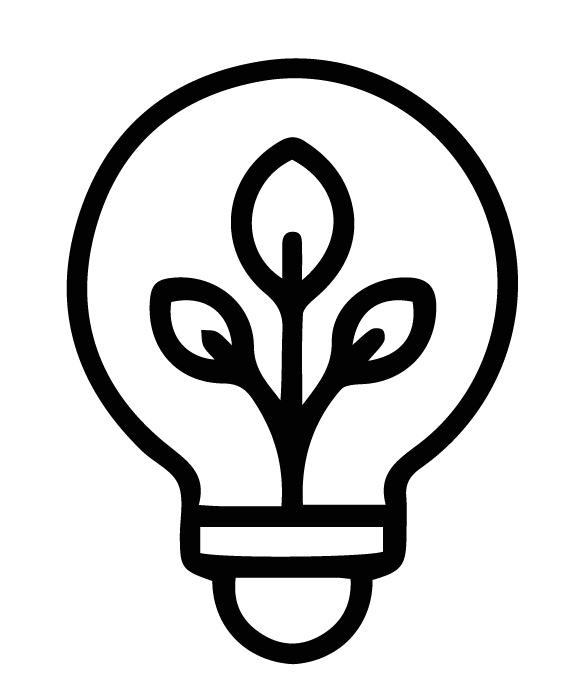 Waste
Y/N
Does your school recycle any difficult-to-recycle items like batteries, pens, printer cartridges, or crisp packets?
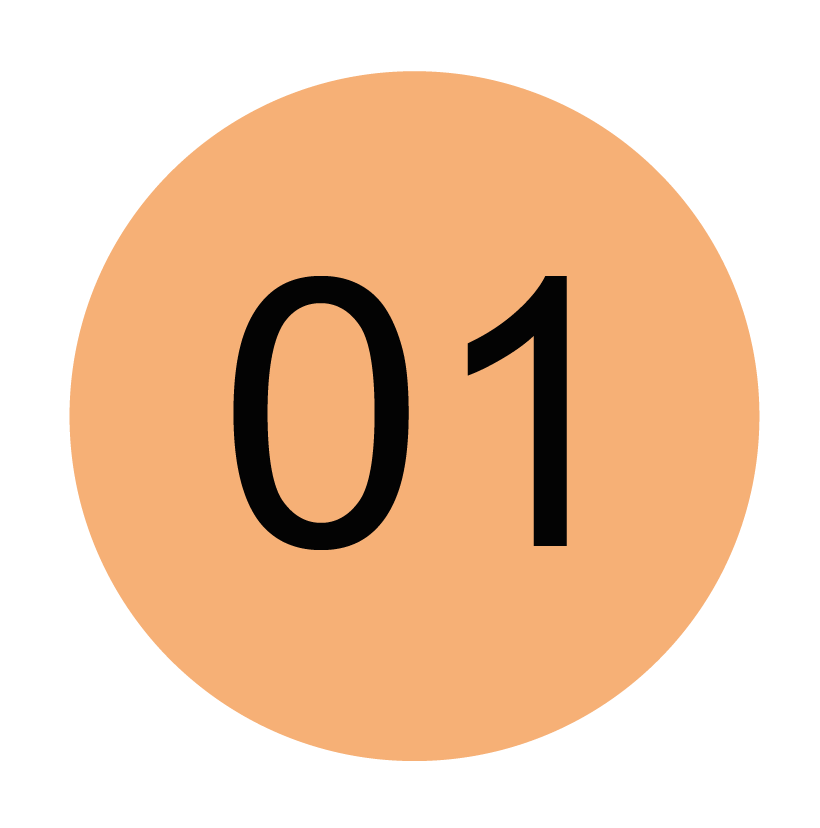 n
y
n
y
y
y
y
Is your school's food and brown waste composted and, when possible, is this compost used in the school grounds?
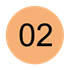 In the past twelve months has your school hosted any second-hand sales or swap events e.g., clothing, books, revision guides?
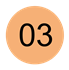 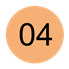 Does your school collect and redistribute preloved uniform?
Does your school use any refillable products, for example whiteboard markers, glue sticks, or soap dispensers or do you sell any refillable products?
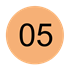 Are recycling bins clearly labelled with signs or posters showing what can and can’t be recycled in school?
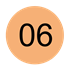 Spot check three recycling bins in your school, do all three have the correct items in?
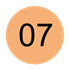 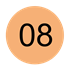 Does your school use recycled printer and toilet paper?
Has your school introduced measures to reduce its use of paper? This might be through printing on both sides, sending letters/homework electronically, adding a release code to the photocopier, limiting use of worksheets, or continuing to use exercise books across academic years.
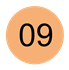 n
y
n
Ask your school’s canteen staff whether have they taken any action to reduce food waste in the last 12 months e.g. sharing data with pupils, a pre-order system, or offering smaller portion sizes?
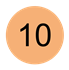 Total Score
6
Notes
Site supervisor has spoke to eco team about wrong items in bins – we plan to deliver reminders
70 per cent of all education waste consists of food, paper, and card.
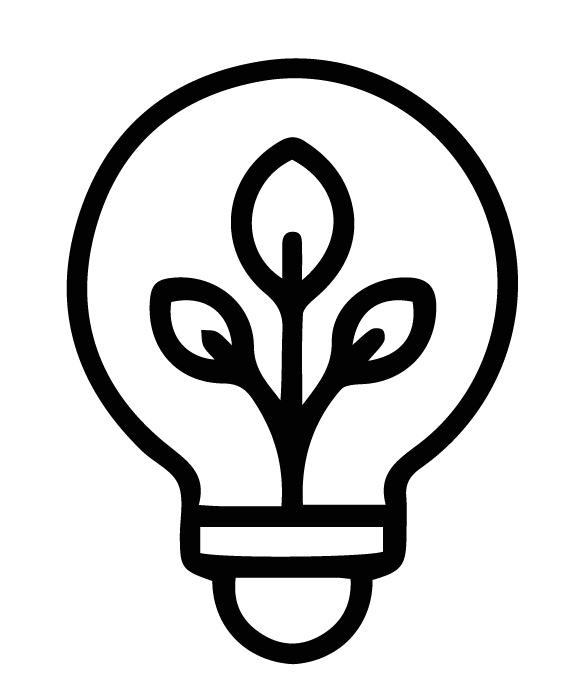 Water
Y/N
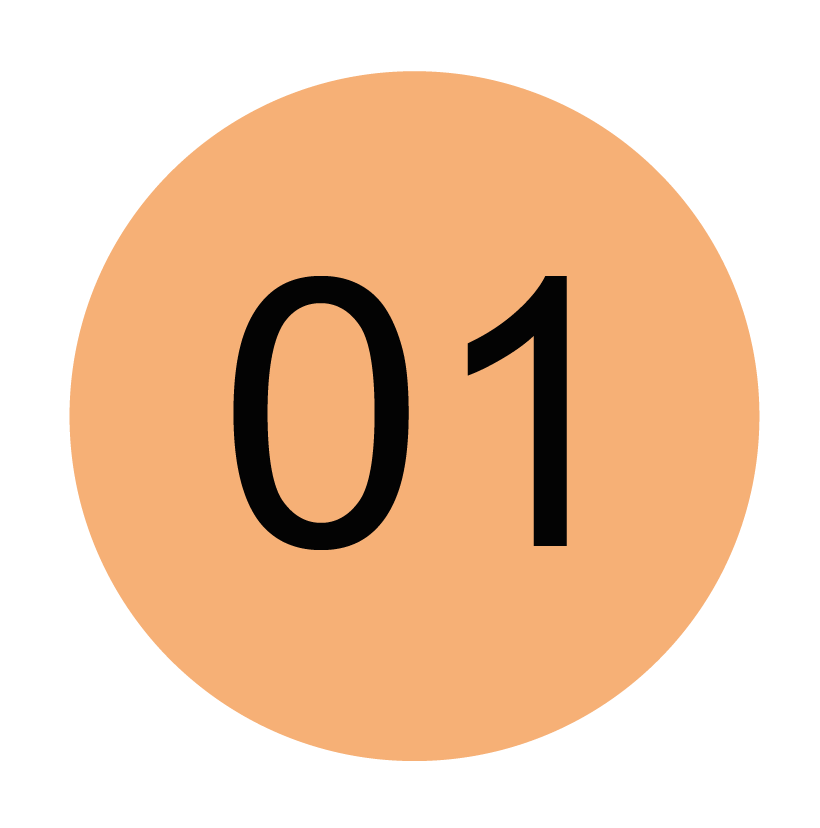 y
Does your school have a water-butt?
y
n
n
n
y
n
Does your school have any of the following water-saving devices: reduced flush toilets, water hippos, tap inserts, flush controls, self-closing/sensor taps?
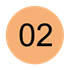 In the past year has your school been in touch with your water supplier to visit their sites, or invite them to deliver a water-saving assembly or online session in your school?
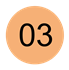 Do your school toilets have posters reminding people to turn off the taps?
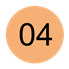 Does your school include water-saving tips in e-newsletters or other communications, so pupils and families can save water at home?
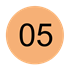 In the past 12 months, has your school fundraised for water-based charities like Water Aid, or participated in awareness raising events like World Water Day?
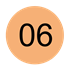 Have you appointed Water Monitors, and have they worked with your site manager to check for and fix any leaks during the last six months?
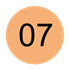 Do toilets in your school have hand dryers instead of paper towels?
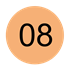 Choose a class to survey - do more than three quarters of the class have a reusable water bottle in school with them at the time of survey?
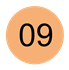 y
y
y
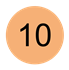 Are reusable water bottles taken on school trips?
Total Score
6
Notes
In school the average primary pupil uses 7,000 litres of water annually, this figure rises to 11,000 litres for secondary school pupils.
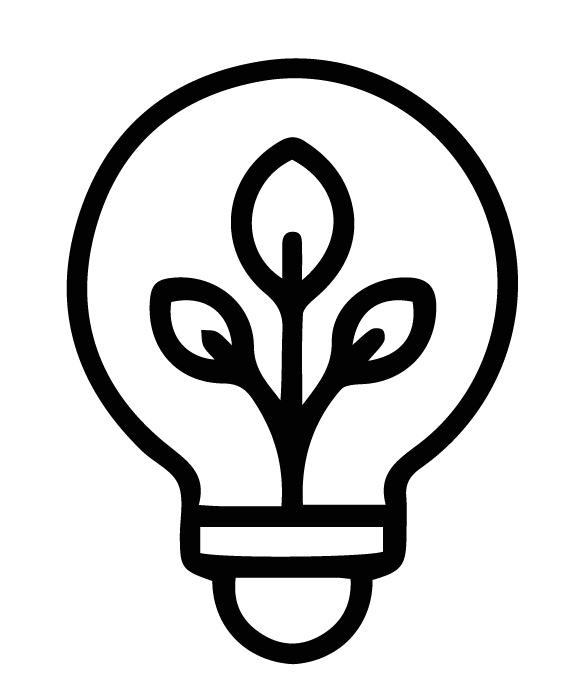 Other
Y/N
Has your school completed a carbon footprint calculation on Count Your Carbon in the last twelve months?
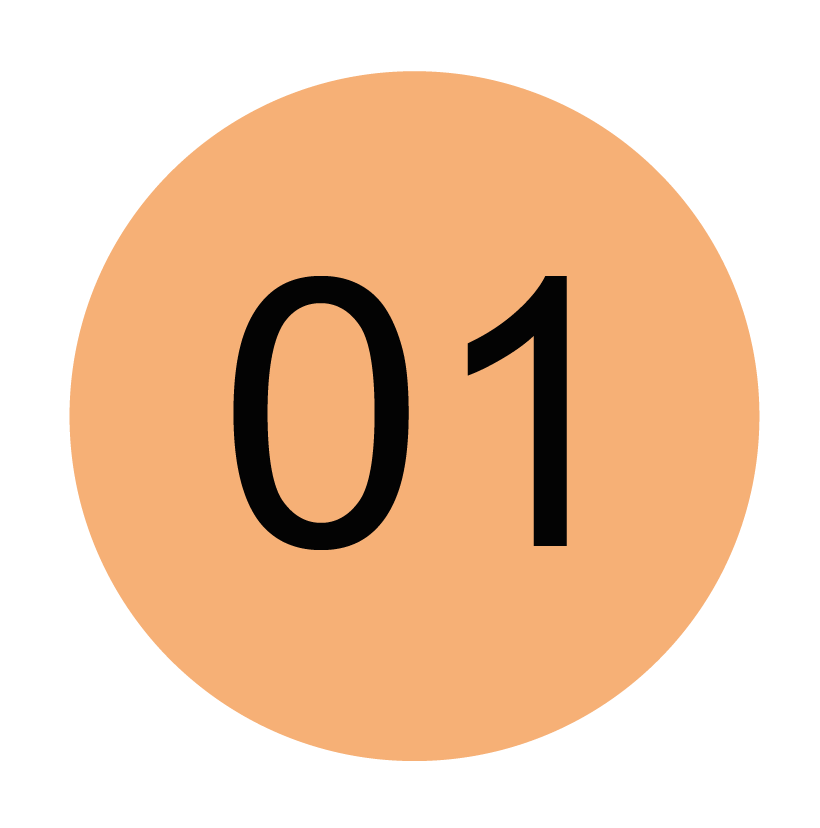 n
n
y
n
y
n
Ask your headteacher - does your school have a Climate Action Plan?
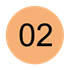 Have any classes or year groups in your school been on an environmentally-themed trip or hosted any environmental charities/experts in the previous 12 months?
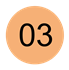 Have pupils in your school planned and delivered an environmentally-themed assembly in the previous 12 months?
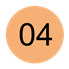 Do your school’s newsletter, website, or social media accounts celebrate your school’s environmental achievements and encourage your wider community to cut carbon, reduce waste, and boost biodiversity at home?
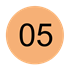 Is your school part of a Green Network and/or has it worked with any other schools on an environmental project in the previous twelve months?
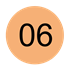 Does your school hold an annual environmentally themed day or week of learning?
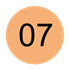 Do you have an environmental book section in your school library?
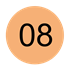 Has your school worked with your local authority, or a community group, on an environmental project in the last twelve months?
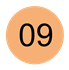 y
n
n
Does your school’s reward system recognise environmental action and achievements?
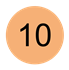 Total Score
33
3
Notes
We are taking part in the great big school clean and have contacted our local council to see if they would like to join us
In the People’s Climate Vote 2024, 71% of respondents in the UK said that schools should teach more about climate change.
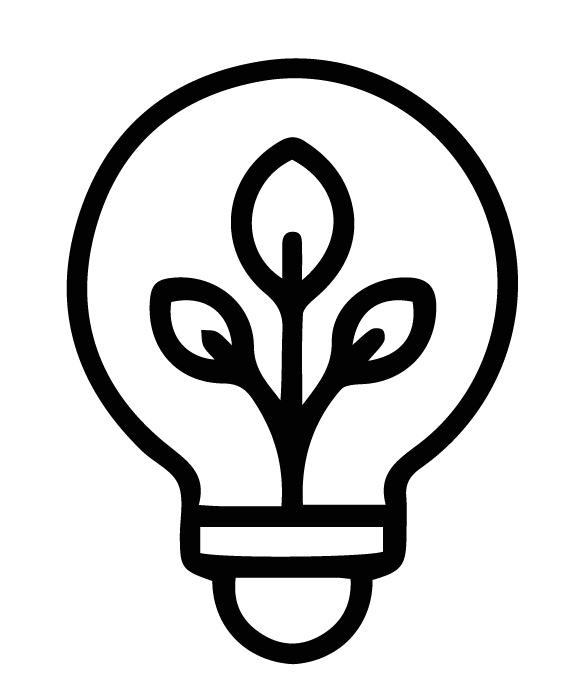 Our Results
Positives
We have worked really hard on our energy and water usage and developing our school grounds.
Total Score
50
Notes
Negatives
We have already begun looking into some of the ways we can work on our negatives and are very excited to share our action plan with the school and wider community.
We really to work on reducing our single use plastics.  We also need to provide more tips, advice and information to the community and parent